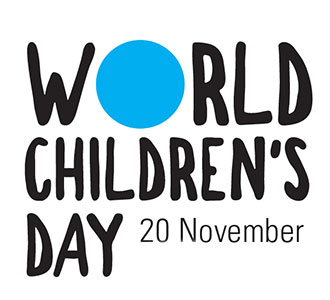 GO BLUE!!
November 20
WORLD CHILDREN’S DAY: Teacher Guide


Start with Go Blue Video  https://www.youtube.com/watch?v=v9V9KeMQZjU


   World Children’s Day: Nonfiction reading
   Activity 1: Needs vs Rights 
   Activity 2: United Nations Convention on the Rights of    the Child article ranking
Activity 3: How are Global Goals Connected to the   Convention on the Rights of the Child?
WORLD CHILDREN’S DAY

     How many babies do you think are born every minute? 1? 10? 50? The answer is 255. 255 babies are born every minute across the globe. How many minutes have you been in school today? Can you estimate how many babies have been born in that amount of time? 

      On World Children’s Day, children around the world come together with the goal of saving children’s lives, to fight for their rights, and to help them fulfill their potential. 

     What are the rights of a child? First, it is important to understand that rights are different than needs. Both needs and rights are necessary to help people survive and develop to their full potential. They also identify the type of help that is needed. Needs are met for persons in vulnerable positions, like children, based on charity and usually because of an emotional response that will help for a short period of time. When the rights of the child are met, it is because there are legal and moral responsibilities and accountabilities put on the government. 

     There are 54 Articles that were established on November 20, 1989 by the United Nations Convention on the Rights of the Child. These 54 articles are guided by four basic principles:

Protection: children have the right to be safe from violence, exploitation and harmful substances
Provision: children have a right to an education, health care and an adequate standard of living
Participation: children have a right to be heard and taken seriously
Specific Protection and Provision: children with special disabilities or different ethnicities are equally important

     Through the amazing work by the charitable organization, UNICEF (United Nations International Children’s Emergency Fund), on Wednesday, November 20, 2020, World’s Children’s Day will mark its 31st anniversary! Kids will take over prominent positions in the media to focus discussions on the issues that matter most to them. They will also come together to participate in national summits to work with leaders in major cities to fulfill their promises on children’s rights. 

     #WorldChildrensDay isn’t just a hashtag, it is a call to action by children, for children – demanding a better future for every child!
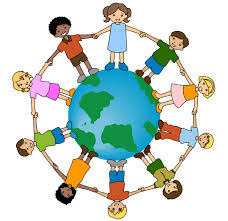 Activity 1		WORLD CHILDREN’S DAY:
Needs vs. Rights
K-2 Video - https://www.youtube.com/watch?v=2Z7ilXD9-8o
3-5 video -  https://www.youtube.com/watch?v=COjVj9czgrY
In the outline of the child below, make a list of all the things you think         children need in order to grow and develop to their full potential. When you are finished, highlight all the rights you listed. Do some of your ideas overlap as both a need and a want? 
When you are finished, work with your class to make a list of all the rights you can think of.
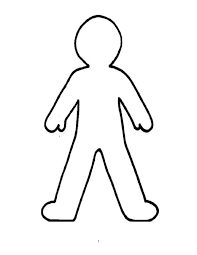 Activity 2
WORLD CHILDREN’S DAY: 
United Nations Convention on the 
Rights of the Child Article Ranking

1. Choose a few of the Conventions on the Rights of the Child by clicking https://www.unicef.ca/sites/default/files/2016-11/crc_poster_en.pdf  These articles are written in student friendly language! 

2. Choose 10 of the articles. Which one do you think is the most important? The least important? Rank them! Write the article number and what the article states in your own words beside the ranking number below.
1
Article
2
Article
3
Article
4
Article
5
Article
6
Article
7
Article
8
Article
9
Article
10
Article
Activity 3
WORLD CHILDREN’S DAY:The Rights of the Child and Global Goals

     Malala Yousafzai is a Pakistani education advocate who at just 17 years old, won a Nobel Peace Prize for her work that fights against the suppression of children and for the right of all children to an education.

     In partnership with the United Nations, Malala Yousafzai is promoting Global Goals, an initiative from the United Nations that includes ending extreme poverty, fighting inequality and injustice and tackling climate change. 

Watch this https://www.youtube.com/watch?v=p2hyORs83EEto hear Malala share more information about the Global Goals (same video as last lesson). While you watch the video, keep in mind about all you know about needs vs rights and the articles outlined in the Convention on the Rights of the Child. 
In the space below, consider the following questions:
How are the Global Goals and Rights of the Child similar?
How are the Global Goals and Rights of the Child different?
Why do think both of these exist?
Activity 4
WORLD CHILDREN’S DAY:The Convention on Rights of the Child - 
Join the Conversation

     The United Nations advocates on behalf of all children across the whole world. We are all members of a global community. It is important to reflect on our responsibilities and the power we have within our community to effect change. 

     DISCUSS -What do you think is the most important issue affecting children today? Examples include: child neglect, lack of education, life as a refugee and poverty. There are more! 


Song : https://www.youtube.com/watch?v=LN_70HXxd5Y


Follow up activity in mailboxes – wants needs and rights
[Speaker Notes: Image Source:]
Name: _____________
“What do you think is the biggest issue affecting children today? And if you were a world leader how would you solve it?”